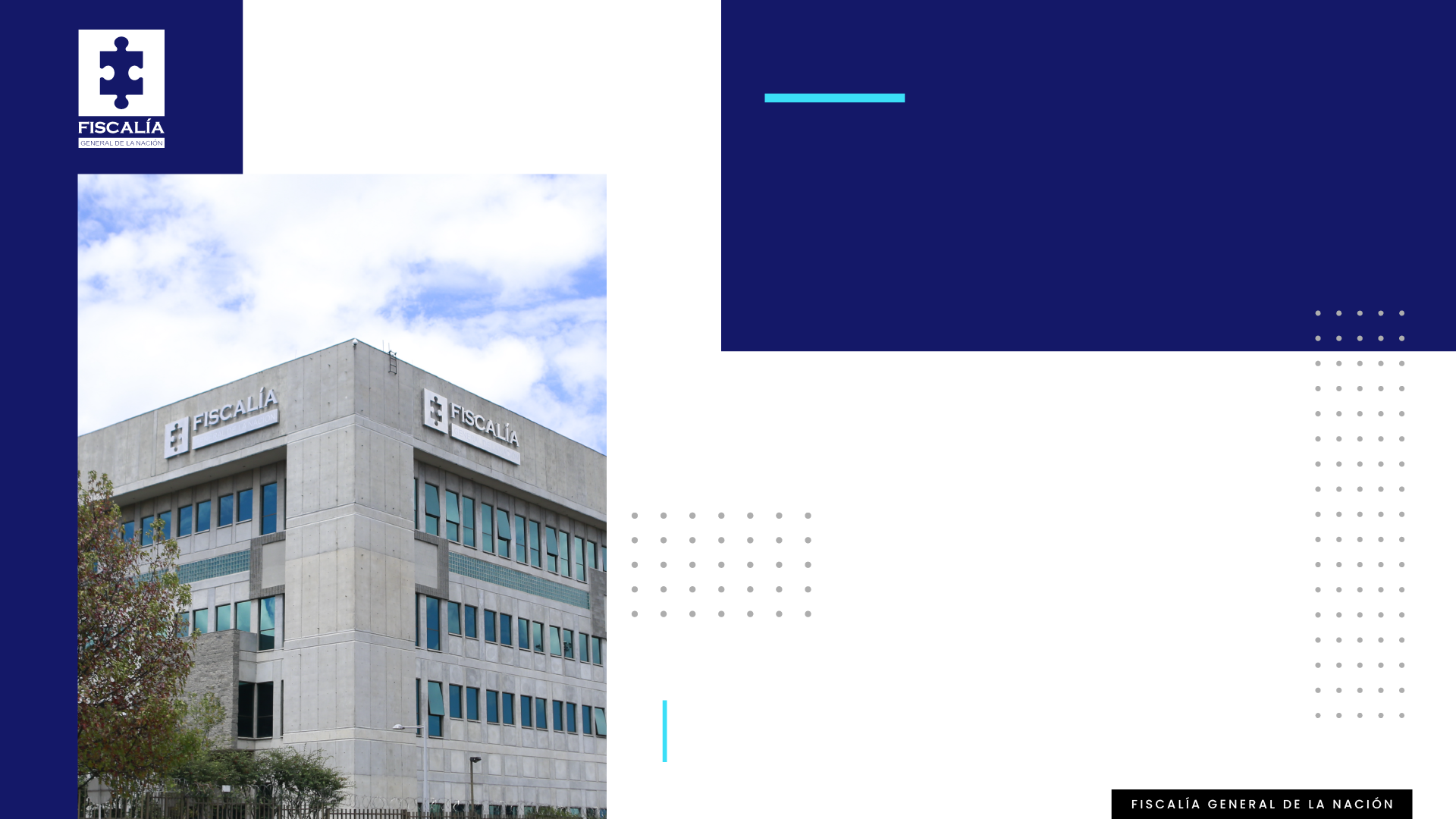 INFORME DE SOLICITUDES DE ACCESO A INFORMACIÓN PÚBLICA
PRIMER SEMESTRE2024
INFORME DIRIGIDO A LA CIUDADANÍA
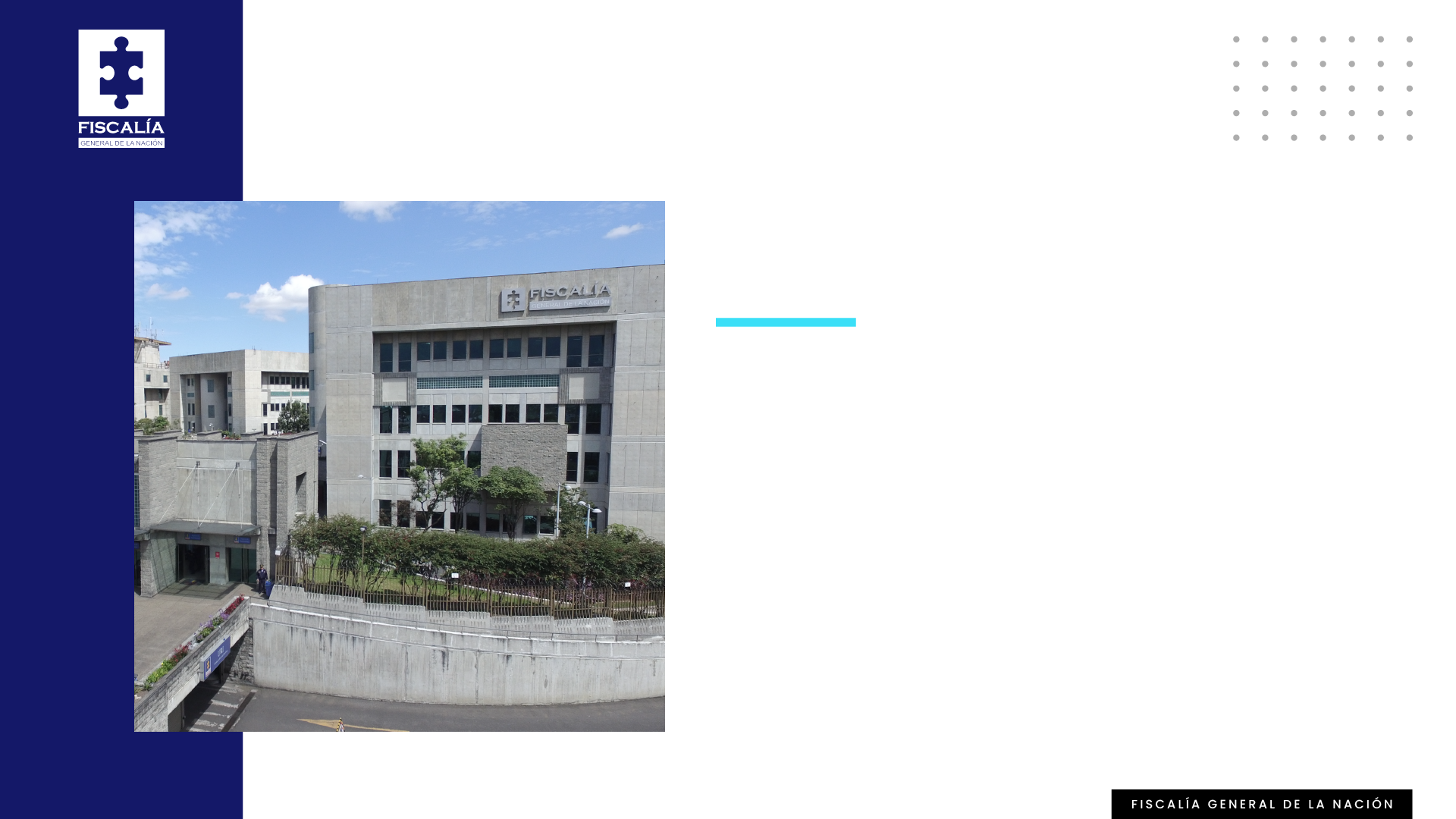 MONITOREO DE ACCESO A LA INFORMACIÓN PÚBLICA
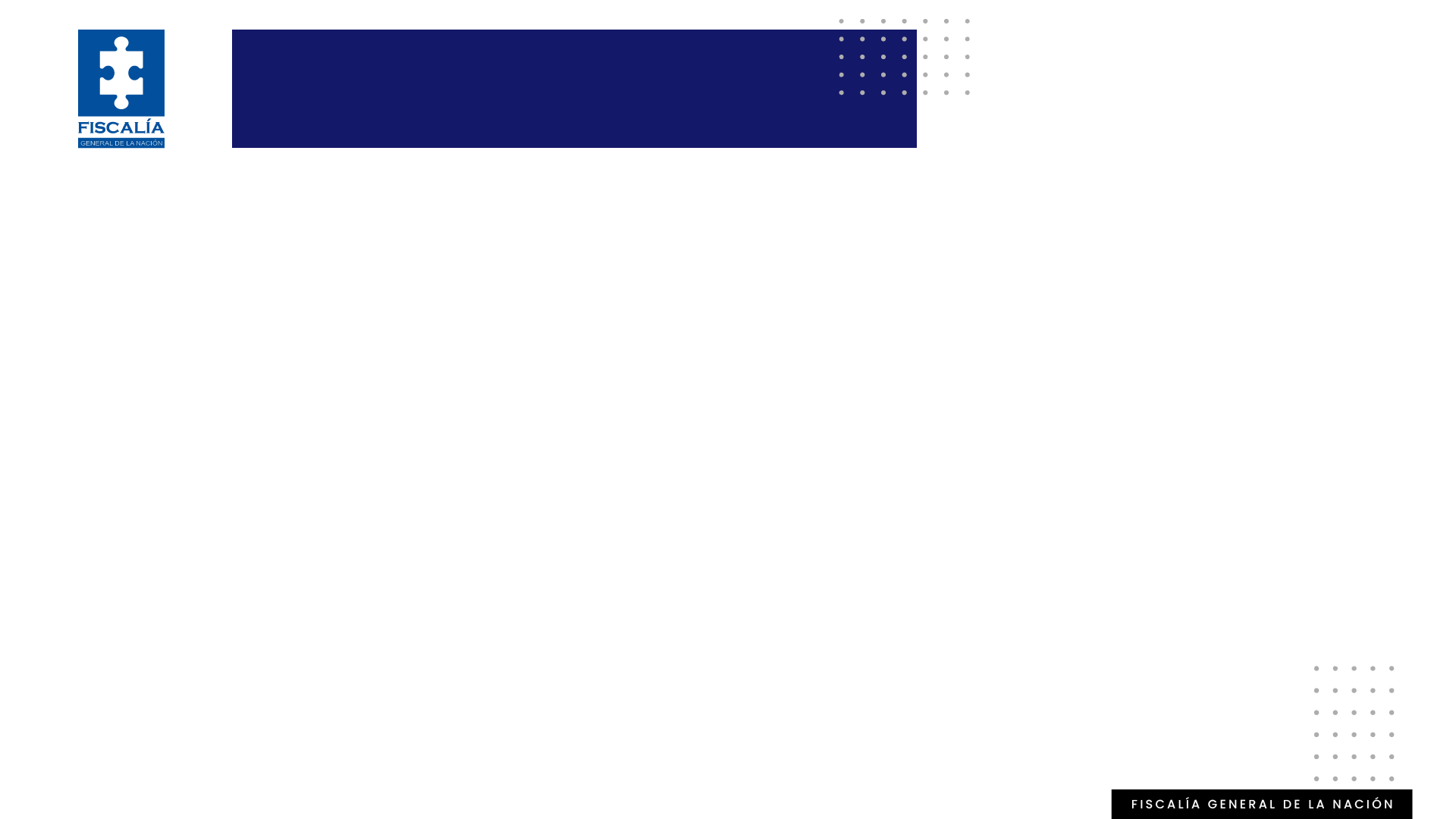 INTRODUCCIÓN
El presente informe corresponde al monitoreo de acceso a la información pública en la Fiscalía General de la Nación durante el período comprendido entre el 01 de enero al 30 de junio del 2024 a partir de las siguientes variables: número de solicitudes recibidas, número de traslados a otras entidades y número de solicitudes a las que se negó el acceso a la información.
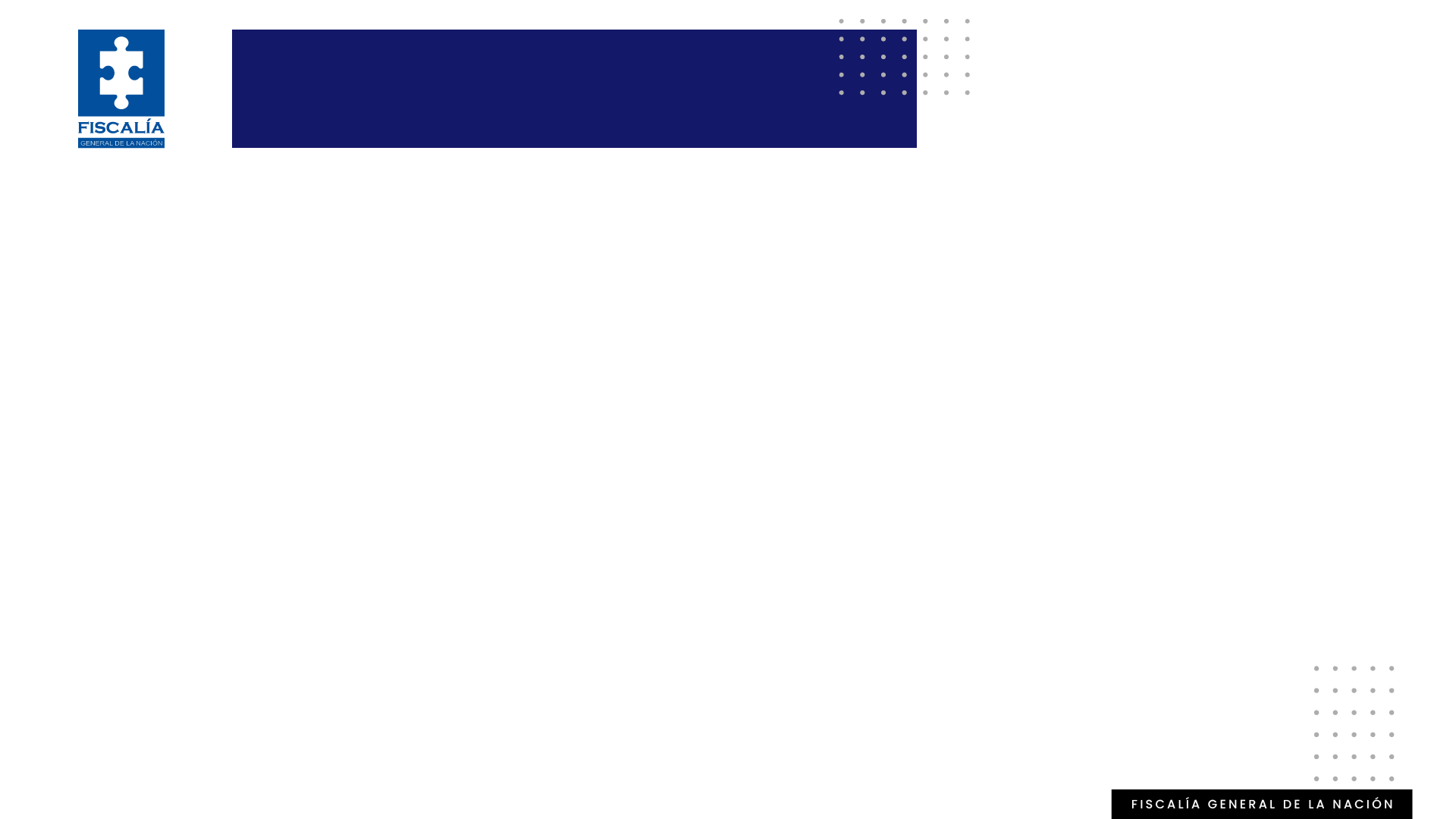 NÚMERO DE SOLICITUDES RECIBIDAS
SEMESTRE I -2024
De la totalidad de PQRS recibidas durante el primer semestre del 2024 el 98% corresponde a peticiones, la mayoría sobre solicitud de información, solicitud de certificación y copia de documentos el restante 2% corresponde a reclamos, quejas y sugerencias.
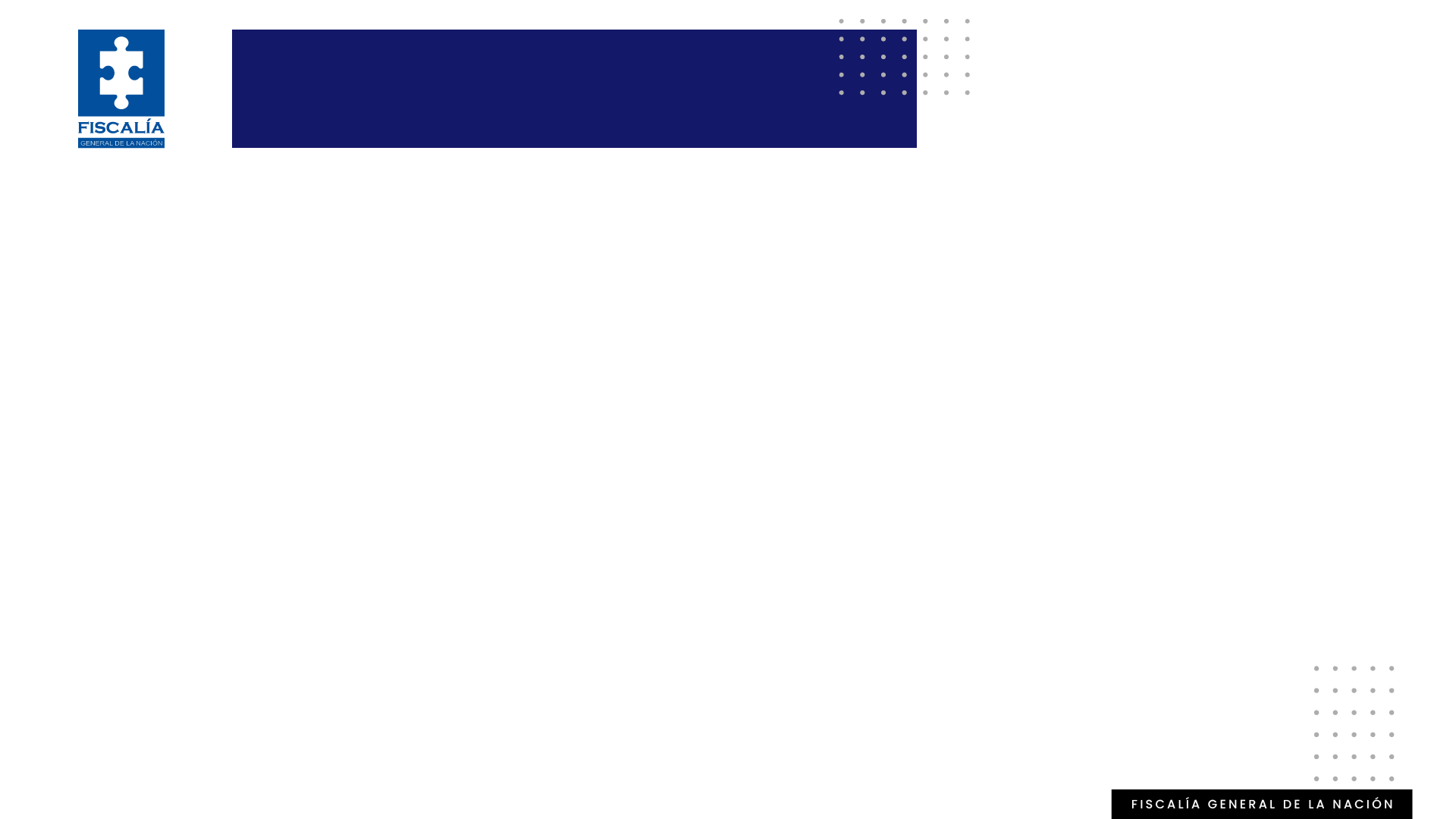 SOLICITUDES A LAS QUE SE NEGÓ ACCESO A LA INFORMACIÓN
SEMESTRE I - 2024
Durante el primer semestre del 2024 se negó acceso a la información un total de 1.227 solicitudes que correspondían a información clasificada o reservada, de las cuáles 1.145 fueron recibidas por dependencias del Nivel Central y 82 recibidas por las Direcciones Seccionales.
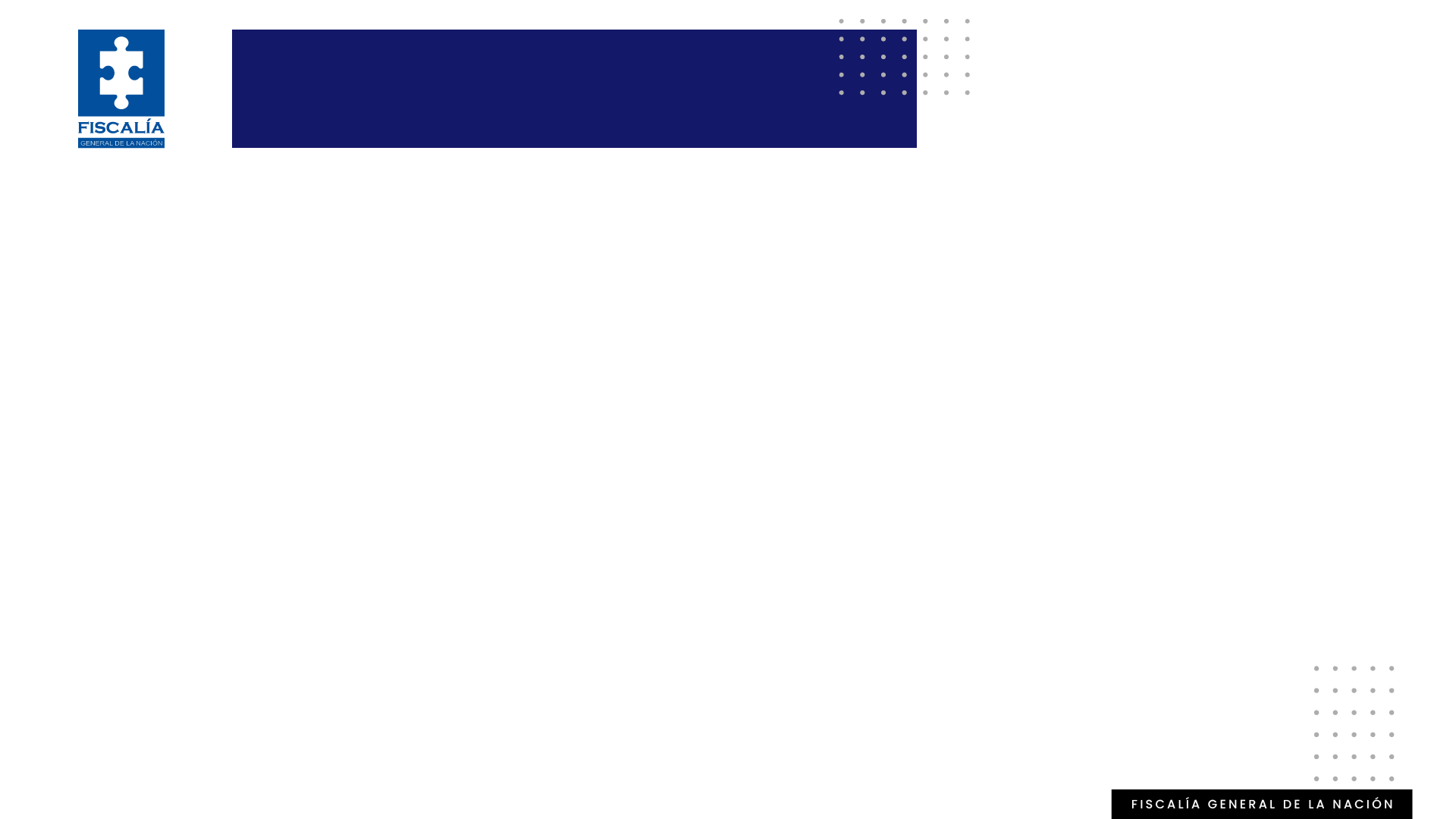 TRASLADOS A OTRAS ENTIDADES
SEMESTRE I - 2024
Durante el primer semestre del 2024 fueron trasladas a otras entidades un total de 962 solicitudes que no eran  competencia de la Fiscalía General de la Nación, de las cuáles 557 fueron remitidas por dependencias del Nivel Central y 405 remitidas por las por las Direcciones Seccionales.
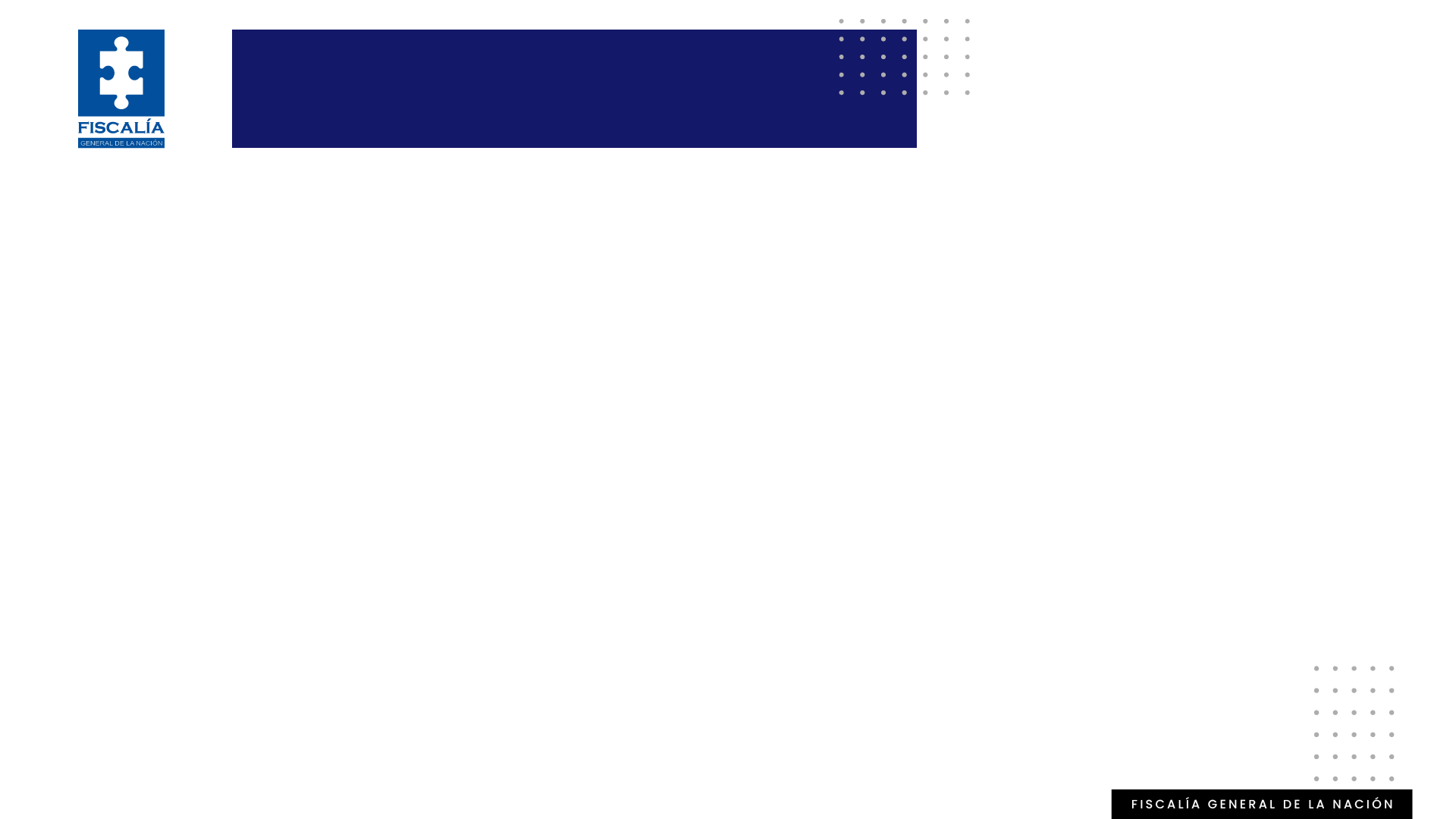 COMPARATIVO
SEMESTRE II 2023 – SEMESTRE I 2024
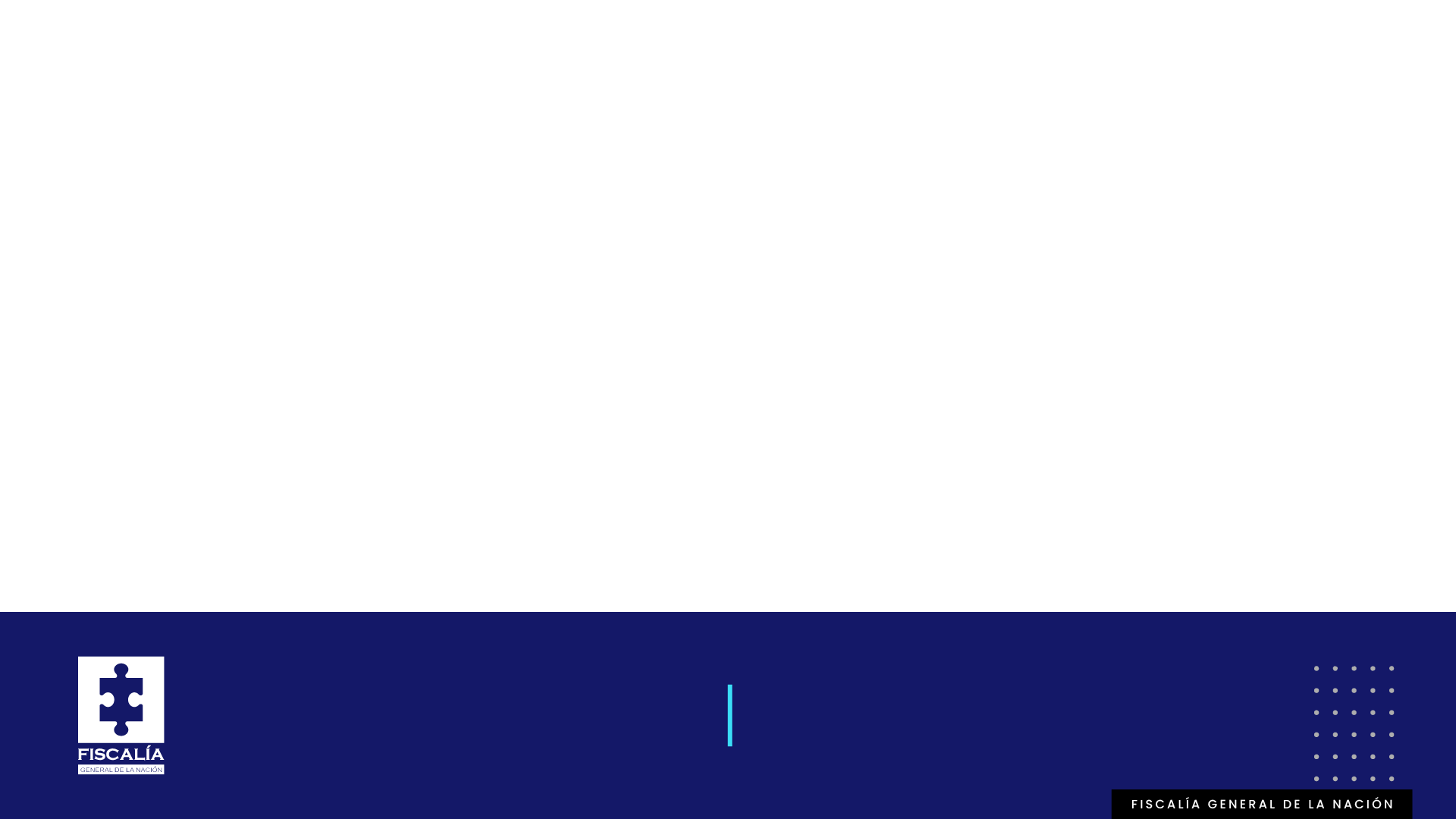 SUBDIRECCIÓN NACIONAL DE GESTIÓN DOCUMENTAL